Don’t Let RabiesGet Your Goat!
A collaboration between Jackson and Josephine County Public Health, Oregon State University Public Health and Human Sciences and Oregon State University Extension
1
2
[Speaker Notes: Sharon introduces topic and tells the story of the family goat that was fed by sticking hands down the mouth-- as the persuading moment for getting her involved with this—talks about the challenge of the targeted areas very globally]
Rabies is a deadly viral infection spread by infected animals

Over 7,000 cases of animal rabies are reported to the Centers for Disease Control (CDC) annually

Annual human deaths worldwide exceed 55,000; deaths in the U.S have been contained to 3 per year since 1990
Sources: Centers for Disease  Control (CDC) April 2011, Jackson County Public Health; U.S. National Library of Medicine
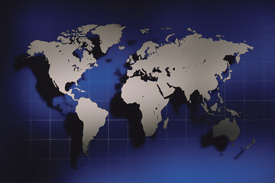 Rabies is a public health problem
3
[Speaker Notes: Sharon starts and sets stage for presentation/info sources….turns it over to Jackson who reference statistics on slide briefly]
Rabies is most frequently transmitted when a rabid bat bites or is eaten by wild animals (raccoons, skunks, foxes, coyotes) 
   OR a rabid bat bites unvaccinated domestic pets and farm animals (dogs, cats—goats etc)

Transmission can also occur when an animal chews on a recently deceased bat
Rabies…
4
[Speaker Notes: Jackson talks about rabies for the next three slides—but fairly quickly so we can spend the most time on local activities and be available to answer questions]
The rabies virus is transmitted by infected saliva through a bite or wound

Symptoms can include: reclusive behavior, drooling, anorexia, a startle response to sudden light or noise exposure (“dumb” rabies)

Symptoms can include: excitation and marked aggressiveness i.e. biting of objects, animals humans or self (“furious” rabies)
Salivation is profuse; there is usually a change in vocalizations 

Wildlife seem to lose their fear of people 

Central Nervous Symptoms (CNS) involvement includes ascending paralysis, incoordination, convulsions and blindness

In humans or animals, the virus spreads from the site of the bite through the spinal  cord to the brain and throughout the rest of the body
Rabies …
5
[Speaker Notes: Jackson]
Here is what happens…

Infected bat bites fox

Virus incubates in the fox’s body for 3-12 weeks; there are no signs of illness

Rabies spreads through the nerves to the spinal cord and brain; when it reaches the brain, the fox shows signs of the disease 

Fox dies within 7 days…
Path of the rabies virus...
6
[Speaker Notes: Jackson (possibility of some picture inserts)]
80% of human rabies cases acquired in the U.S. are bat-associated strains

An actual bat bite is almost invisible

The history of a bat bite was documented in only 5% of rabies cases; 60% had bat contact but no known bite or scratch
Bats are the most common carriers
7
[Speaker Notes: Jackson discuses bats as common carriers. Focus on bats as not ‘all bad”  Note: Pix is big eared townsend-fledermaus bat  (just for fun!)]
Prevention:

Initial animal vaccination is recommended at age 3 months and again at one or three year intervals

Oregon requires vaccination of all dogs; it is estimated about 50% are vaccinated

Oregon does not require vaccination of cats
Treatment: 

Immediately wash wound with soap and copious amounts of water

Administer rabies immune globulin (someone else’s antibodies) immediately

Four doses of vaccine on days 3, 7 and 14; injections given in muscle--usually upper arm
Rabies prevention and treatment…
8
[Speaker Notes: Jackson   Talk about when the change went from stomach vaccinations]
Historically Oregon Health Services has recorded relatively few rabies cases per year 

In 2000 there were only 8 cases in the entire state

Since 2002 there have been 19 reported cases in Jackson County 

In the last 14 months, Josephine has had 12 cases of rabies
Local challenges…
9
[Speaker Notes: Jackson: Update data talks about the local challenge. Map?  Cases identified: (10 foxes, 1 coyote and a family goat? ) Discuss possibility of animals feeding on hibernating bats]
This is a real threat…
Unvaccinated animals are present in eastern Josephine County and western Jackson County
 
Wild and domesticated animals reside in close proximity
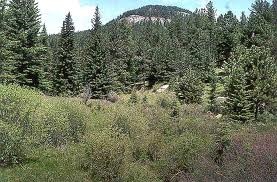 Defining the problem…
10
[Speaker Notes: Sharon—tell a Jo County story]
Independently-oriented, “off the grid” Oregonians live in the  densely wooded areas of southern Oregon and are suspicious of and resistant to government interventions of any kind

Many do not to  vaccinate their children--or their animals …
This is not your ordinary public health problem…
11
[Speaker Notes: Sharon  Vaccination rates specifically in kids (13%)  Rates in dogs: 50% (estimated)]
Project Goals: 

Educate the community; reduce the increasing potential for the spread of rabies through informational and educational campaigns

Actively encourage the vaccination of domestic animals; provide opportunities for low/no cost vaccinations 

Assess the degree of continuing problem with a reluctant-to-vaccinate public
How do we have impact?
12
[Speaker Notes: Sharon; re-states importance of the collaboration]
The Plan: 

Increase rabies awareness using classic public health practice and community-based engagement
    
Develop an educational campaign focused on the critical importance of vaccinating dogs, cats, goats etc 

Hold low-cost vaccination clinics in Cave Junction, Selma and the Applegate area to vaccinate at-risk animals
Engage 4-H youth in reaching out to youth and families in targeted rural areas; use social media

Involve 4-H youth in surveying fair goers to assess the percentage of vaccinated animals
13
[Speaker Notes: Sharon]
Objective:
  Increase rabies awareness using classic public health practice and community-based approaches
Progress:

“Award-winning” presence at early summer community events

“Speakers Bureau” launched

Television and radio programs aired
14
[Speaker Notes: Jackson   Note:  2nd place float in Boatnick; banner use; Jackson presentation to public health board on 6/13/11; JPR and Rogue TV Community Cable Television program]
Objective: 
   Develop a provocative  educational campaign focused on the critical importance of vaccinating dogs, cats, goats and other family pets
Don’t let rabies get your….
15
[Speaker Notes: Jackson/Sharon—continues to talk about ideas to make this broadly known in the community—mentions column  found on a website about vaccinating pets against rabies. Reference the importance of getting public attention.]
Objectives: 
Engage 4-H youth in reaching out to youth and families in targeted rural areas; use social media

Involve 4-H youth in surveying fair goers to assess the percentage of vaccinated animals
Progress to date: 
Justin Beiber UTube identified; Face book and Twitter postings readied

“Don’t Let Rabies Get Your Goat” T-shirts become a ‘hot’ item

4-H youth involved in county fair surveys; findings reinforce this as a public health issue
16
[Speaker Notes: Sharon]
Objective: 
   Hold low-cost vaccination clinics in Cave Junction/Selma area and the Applegate area to vaccinate at-risk animals
Progress to date: 
Field clinic sites identified

Participating  veterinarians identified

Donated vaccine obtained; State veterinarian actively involved


Vet students willing to assist

Clinic dates scheduled and six clinics held in each county during the summer months

1, 121 vaccinations given!!
17
[Speaker Notes: Jackson—special emphasis on the number of vaccinations given; insert photos]
Additional Benefits:
Cross-program affiliations identified

Partnerships on other public health issues actively considered

Availability of on-campus expertise affirmed
Role/impact of state veterinarian reinforced

Potential for more cross-county 4-H educational activities realized
18
[Speaker Notes: Sharon:  Mention Health Advisory Board appointment, OSU regionalization, role of on-campus faculty, reference the falls proposal and the Local ME report acknowledge Dr Debess again]
Sharon Johnson, Associate Professor, Oregon State University Extension Service

Chris Names, Josephine County 4-H Agent

Anne Manlove, Jackson County 
     4-H Agent 

Emilio Debess, State Veterinarian 

Victor Bovbjerg, OSU on-campus faculty 

Aurora Villarroel, OSU on-campus faculty
Project Team
Mark Orndoff, Jackson County Health and Human Services Director  

Belle Shepherd, Jackson County Health and Human Services Manager

Jim Shames, Jackson and Josephine County Medical Director 

Jackson Baures, Jackson County Environmental Health Manager

Diane Hoover, Josephine County Public Health Administrator
19
“You don’t hear much about people and pets getting rabies…let’s keep it that way.”
Thank You!!
20